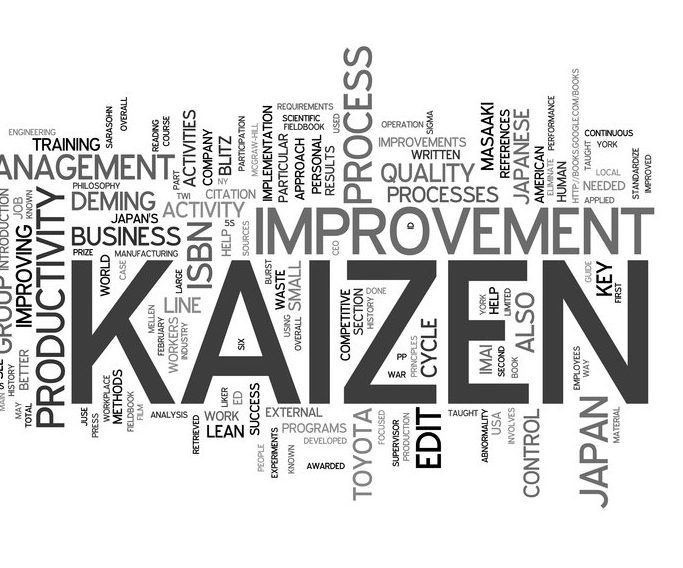 Dawn Hill CSCP, CPIM, CQE, CLSSMBB
Dawn.Hill@us.abb.com
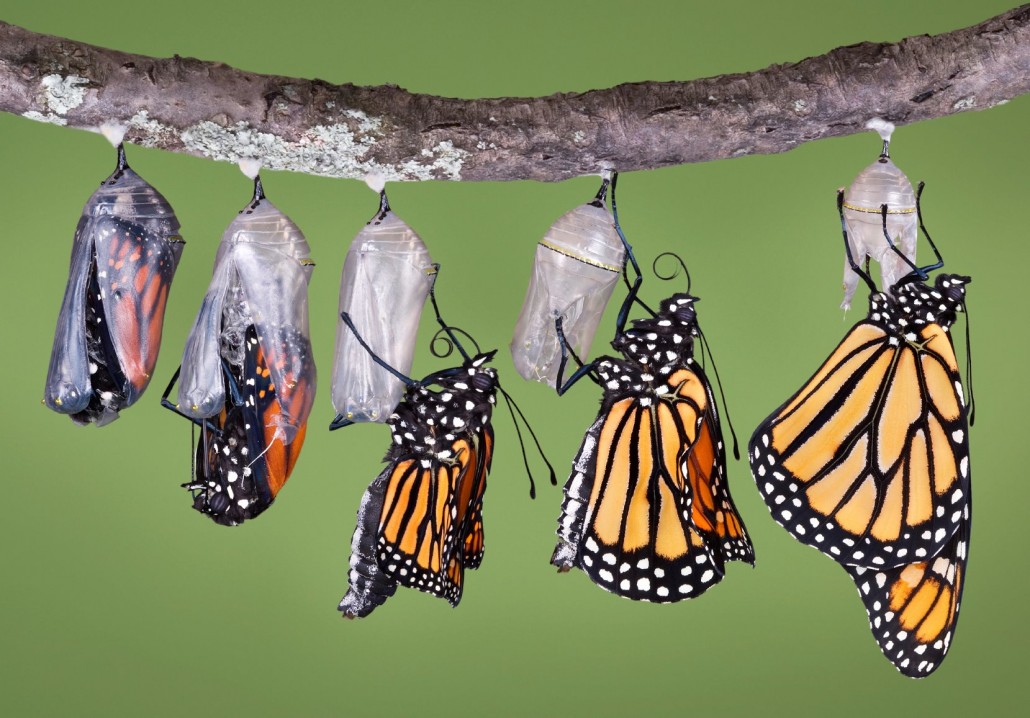 Kai
(Change)
(for the)
Zen
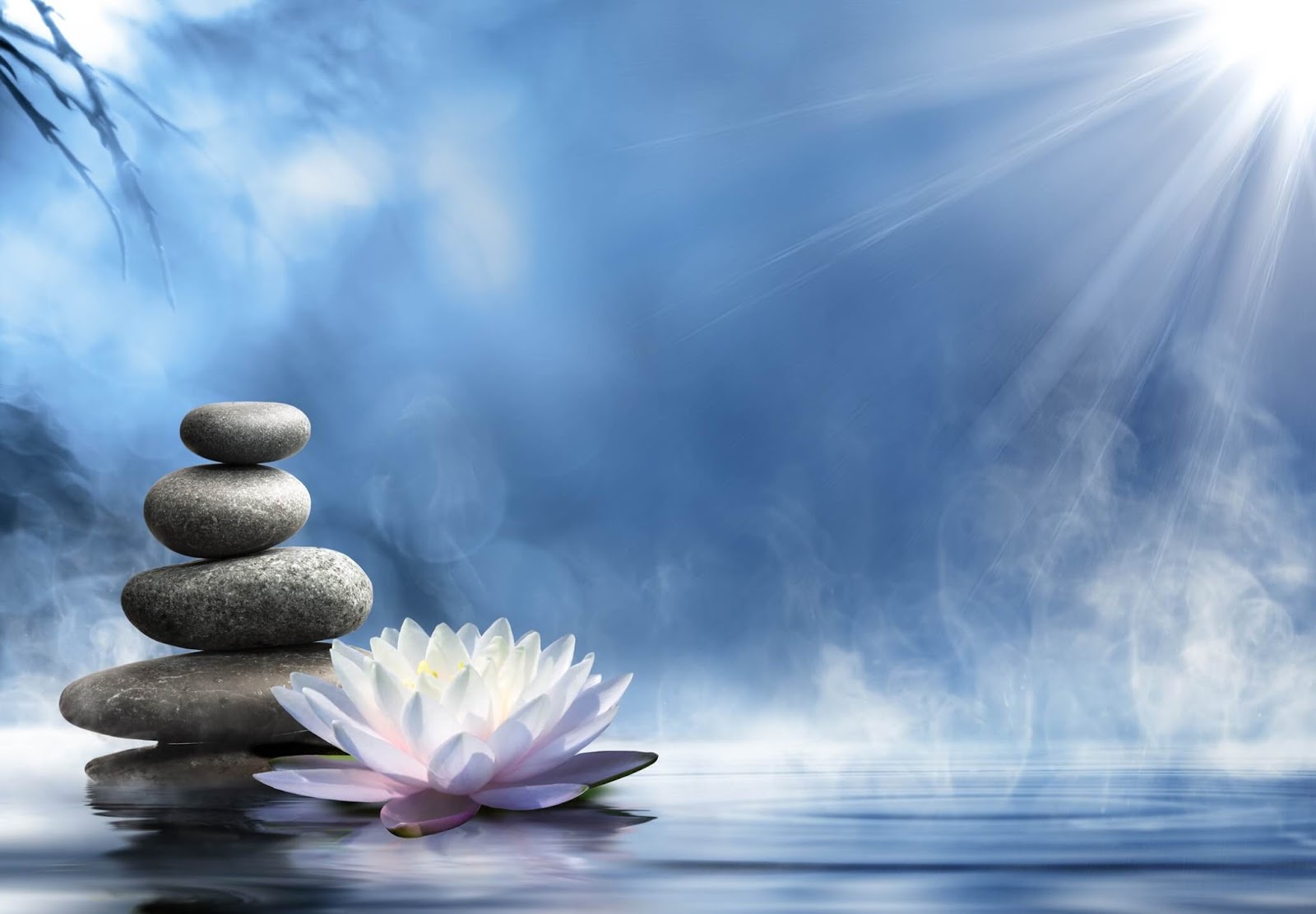 (Good)
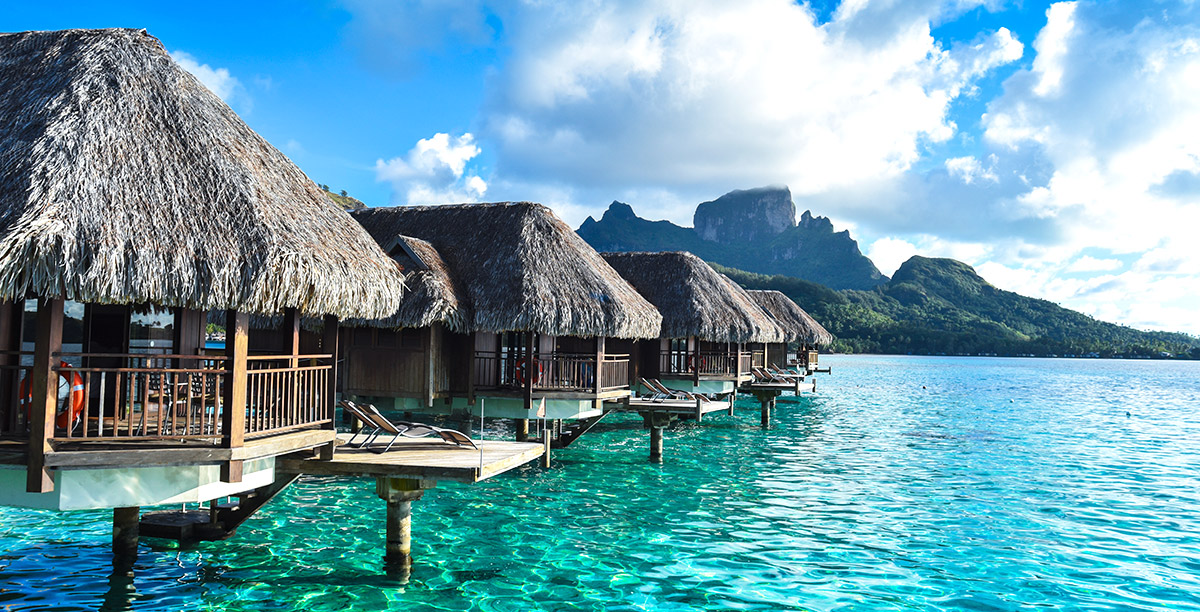 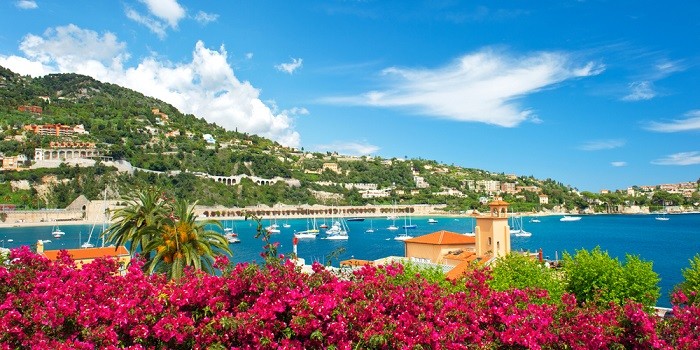 Planning
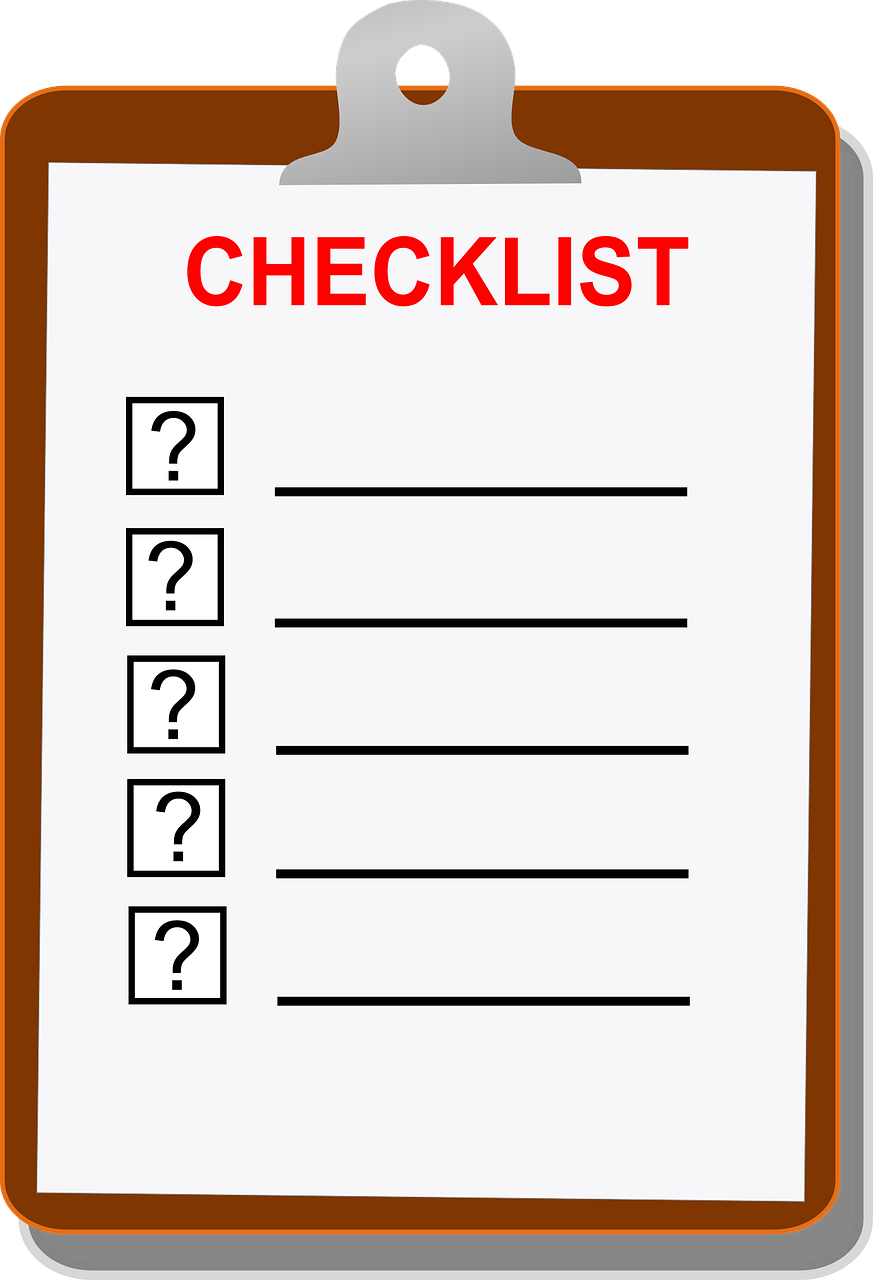 What help or information do I need?
How to get around
Speaking the language
What to bring
What to do

Where can I get help and information?
Someone already in my circle
Outside expert
Internet, books, etc.

Who do I want to take with me?
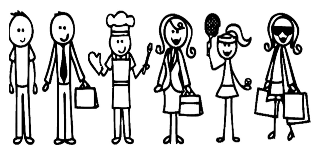 Planning
Benefits of thorough planning
Good return for time and money spent
Fun and rewarding experience
Desire to do it again… and again…


Consequences of poor planning
Much time and money spent ineffectively
Poor experience
No desire to do it again
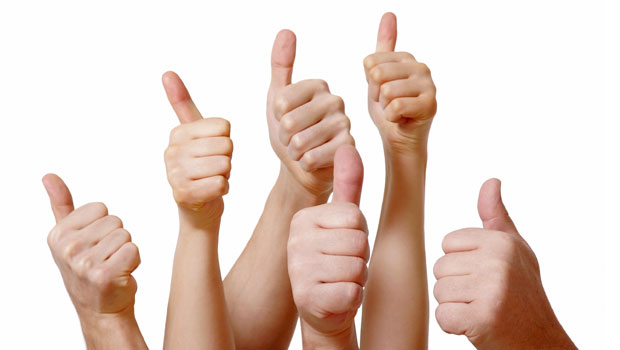 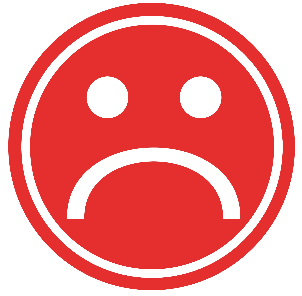 Planning
Don’t start until you know what you’re diving into
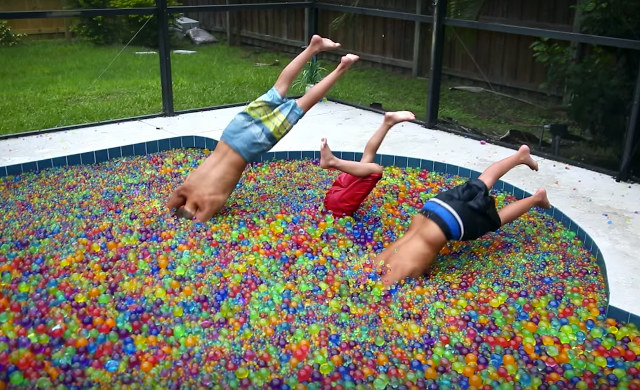 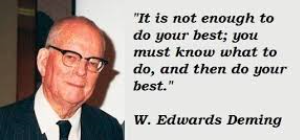 Planning
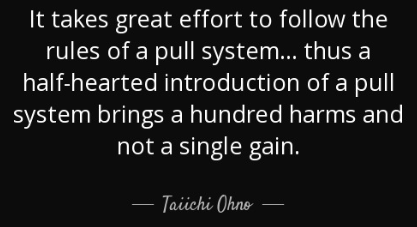 Mapping the course

 Define
 Measure
 Analyze
 Improve
 Control
Define
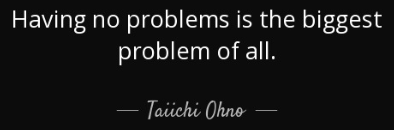 Where are we starting from?

Where do we want to go?

Define the goal

Define the gap

Choose first step
Go for an easy win!
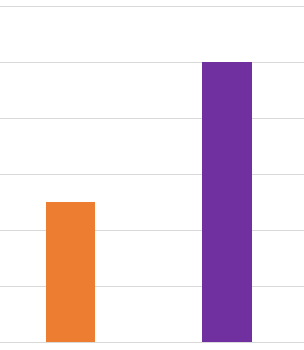 GAP
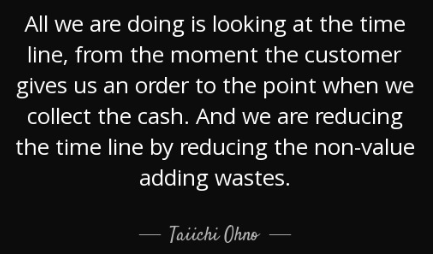 Measure
Value Stream Mapping / Process Mapping
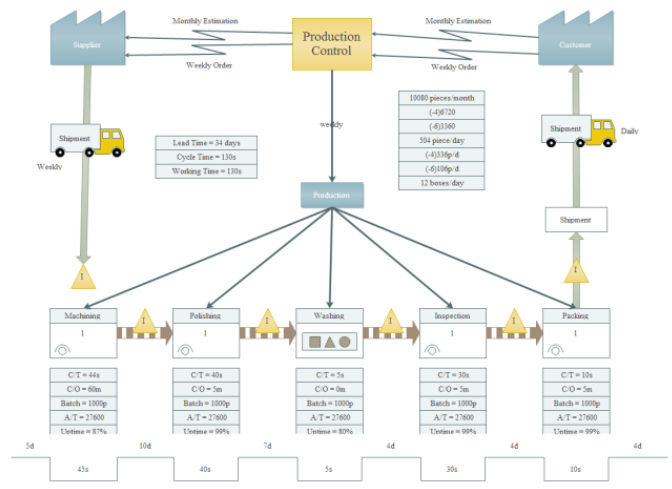 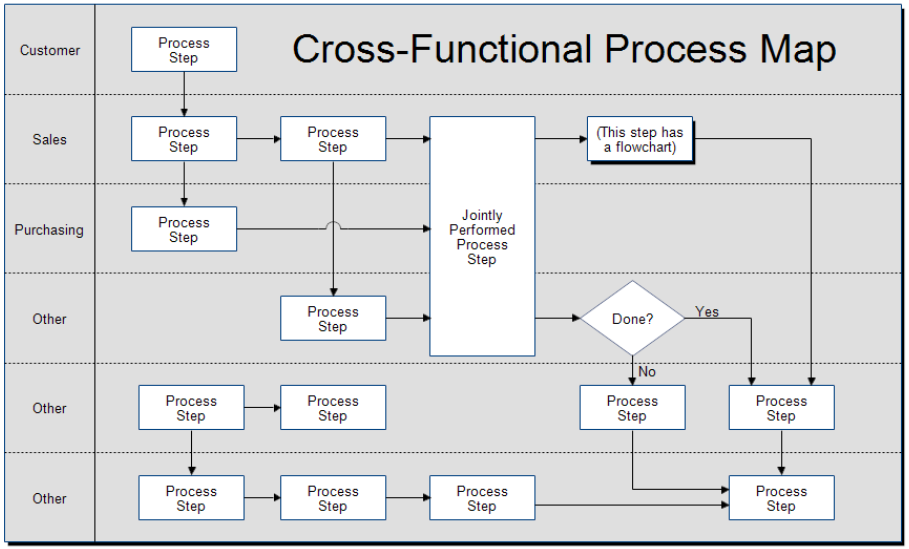 Measure
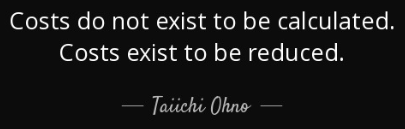 Go See – Ask Why – Show Respect
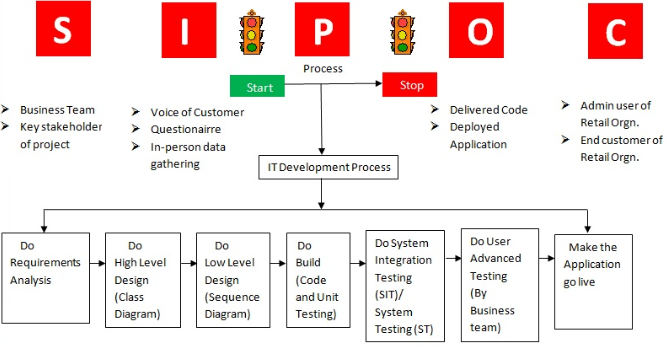 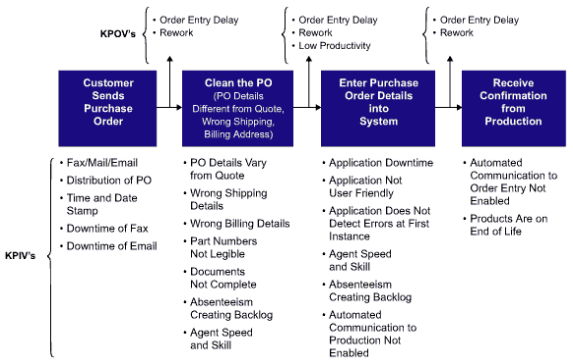 Measure
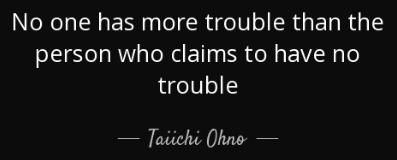 Spaghetti diagraming
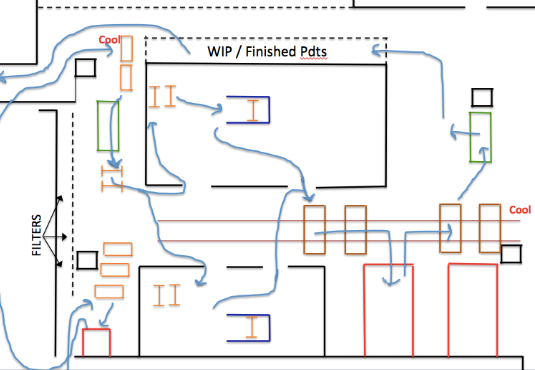 Measure
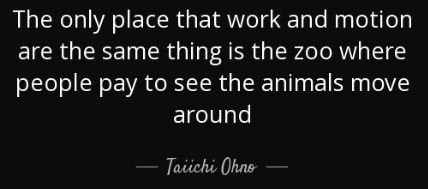 8 Wastes
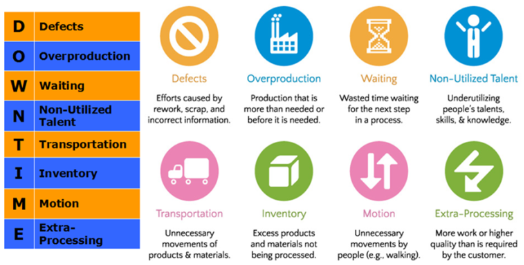 Measure
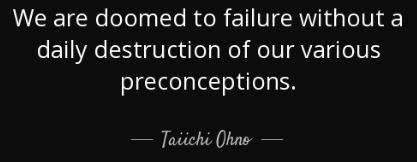 OEE (Overall Equipment Effectiveness)
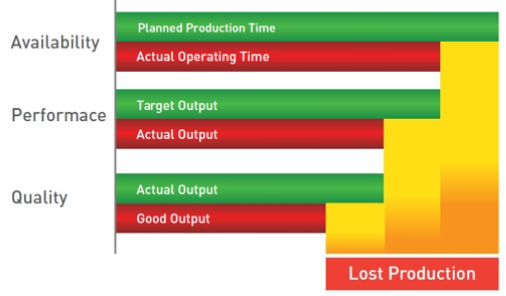 Measure
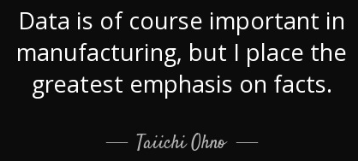 Statistical Process Control
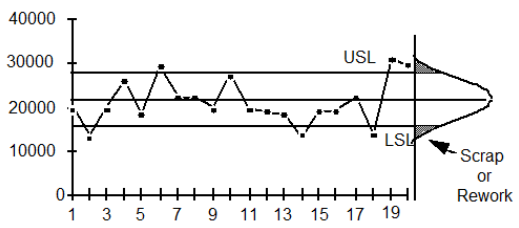 Analyze
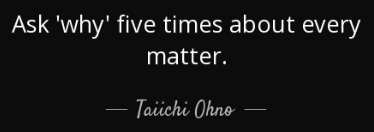 5 Why’s
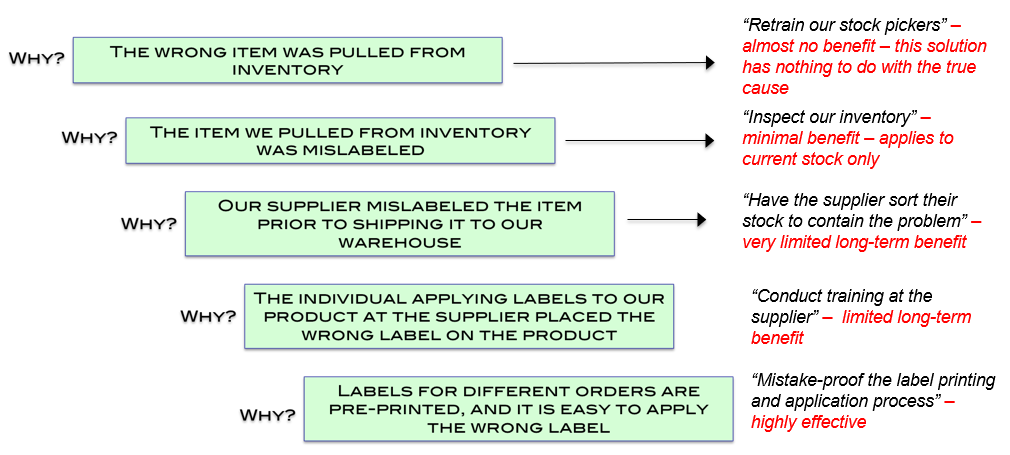 Analyze
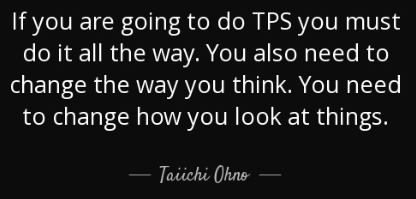 Is / Is-Not Analysis
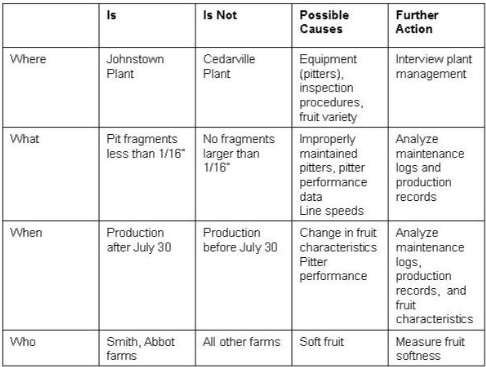 Analyze
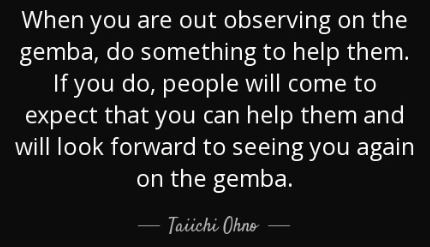 Pareto Analysis
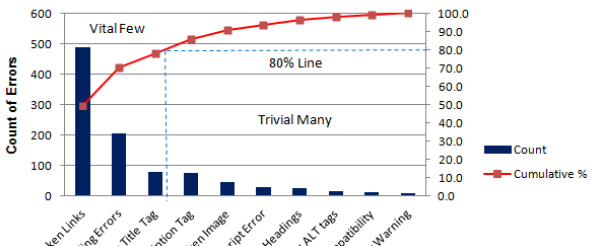 Analyze
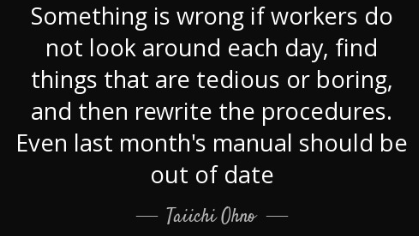 Fishbone Diagram
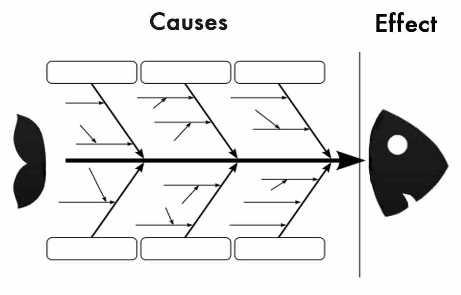 Analyze
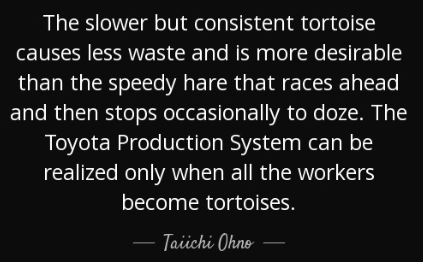 FMEA
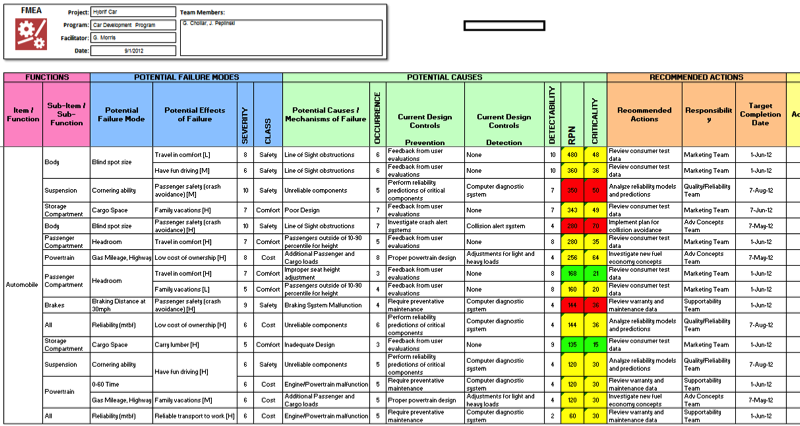 Analyze
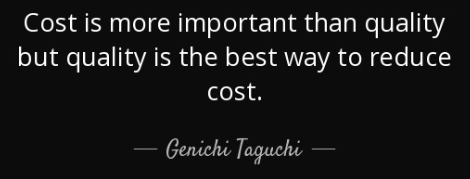 Capability Analysis
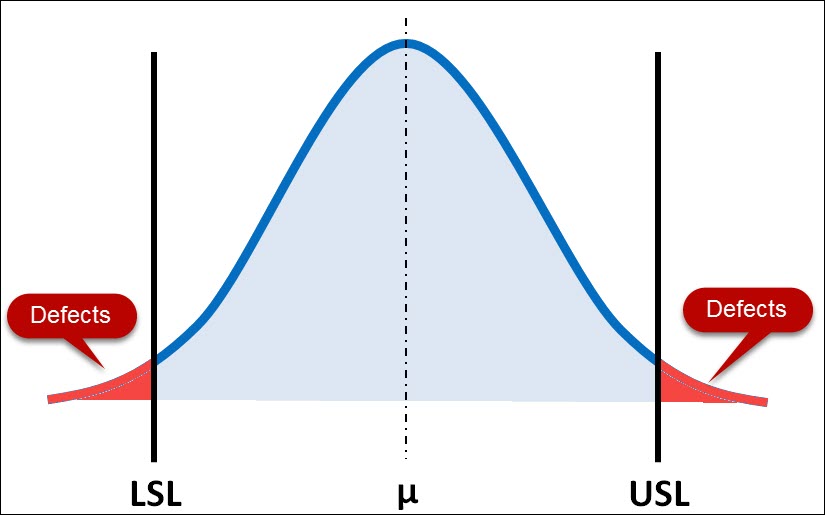 Analyze
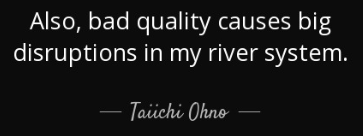 Affinity Diagram
Brainstorm
Categorize
Vote
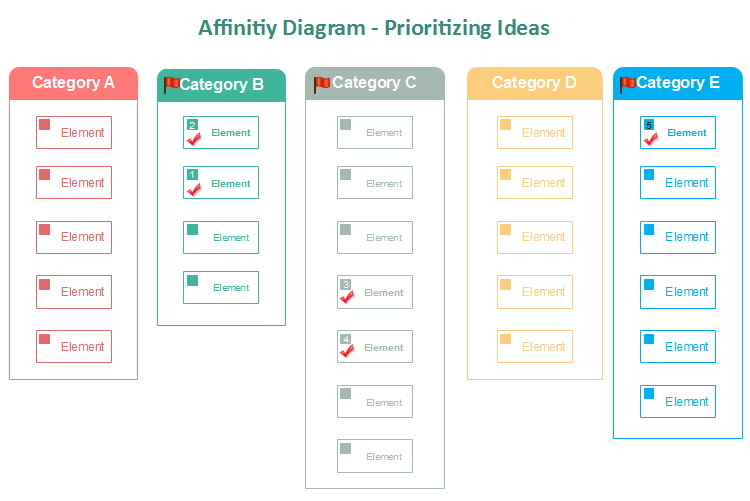 Analyze
FAST Analysis for Setup Reduction

Foresight (move to external)
Attachments (quick change)
Settings (accelerate or eliminate)
Trials and Adjustments (minimize or eliminate)
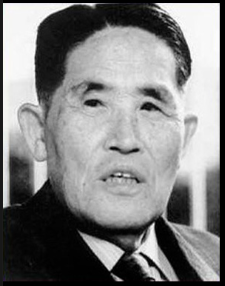 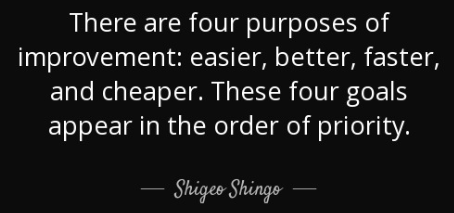 Analyze
ABC – XYZ Analysis
ABC – categorize by inventory value
XYZ – categorize by usage pattern
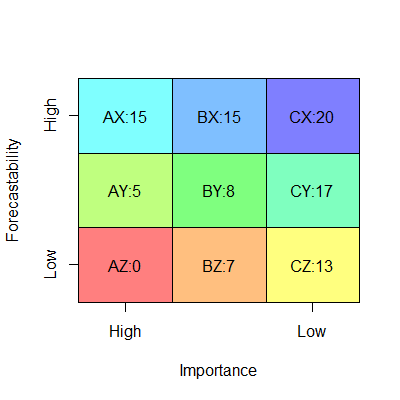 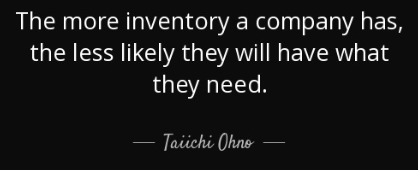 Improve
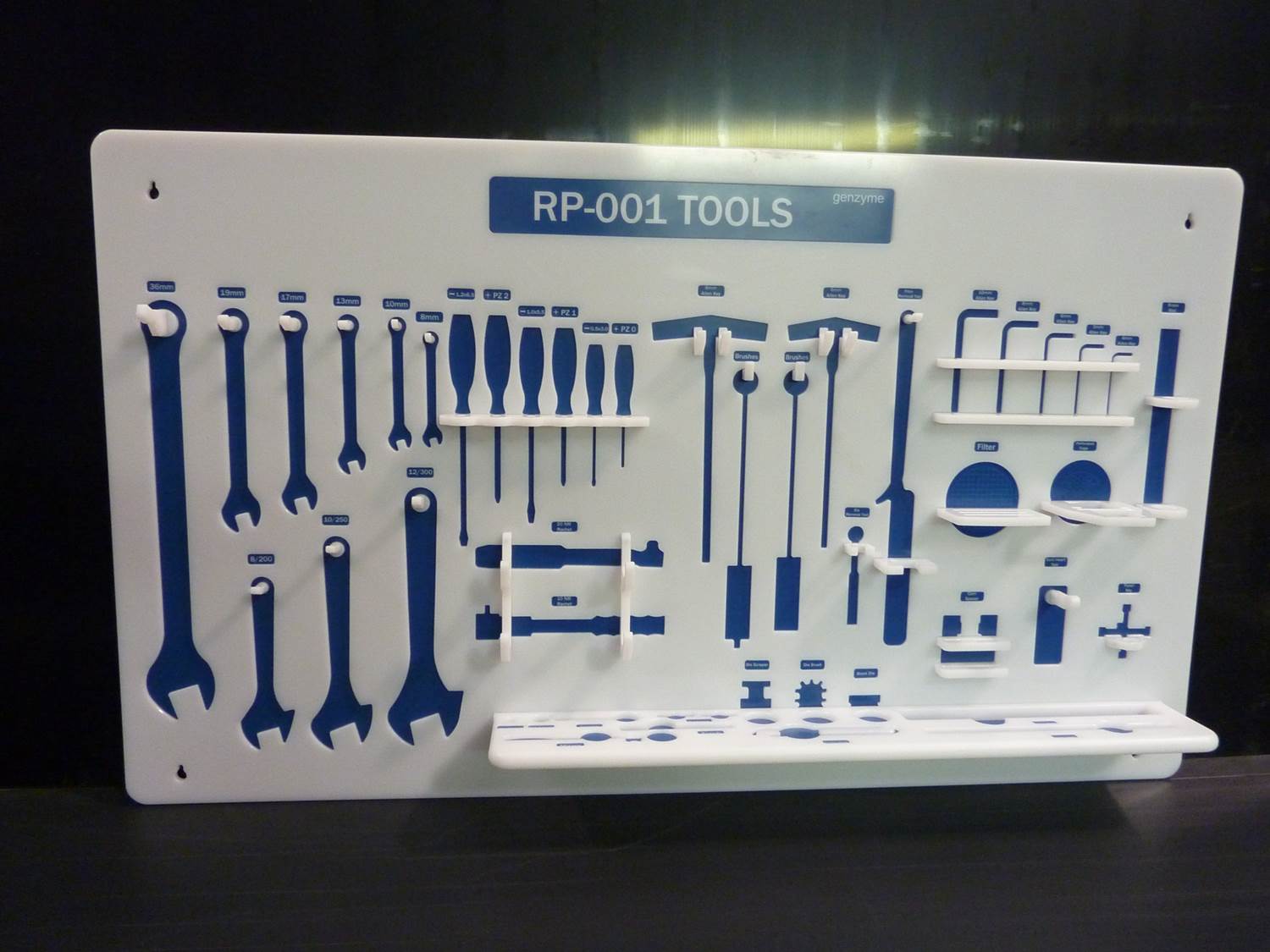 Tools
6S




Visual Factory (Andon lights, color coding, etc.)
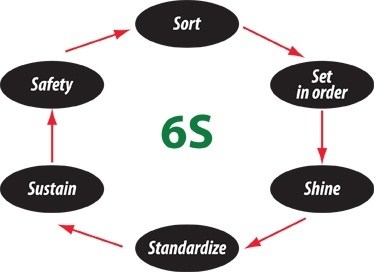 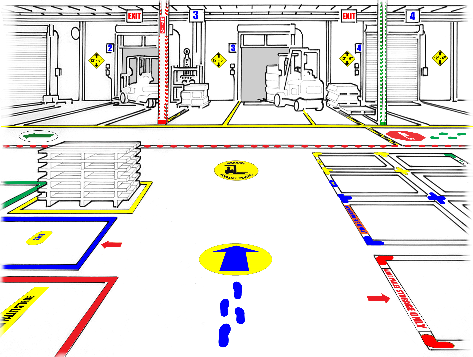 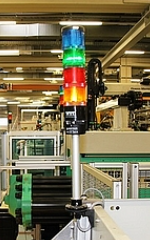 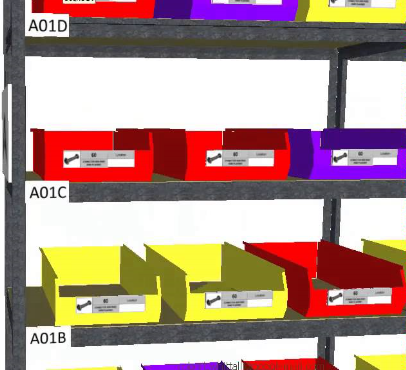 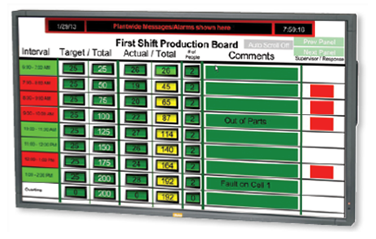 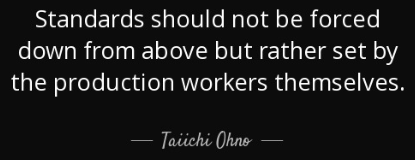 Improve
Tools
Kanban
Poka Yoke
TPM
Flow Improvement
Setup Reduction
Variation Reduction
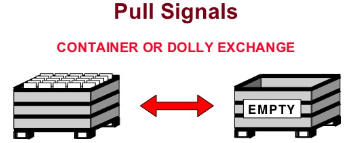 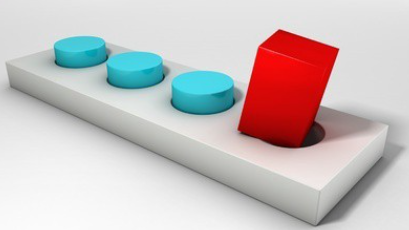 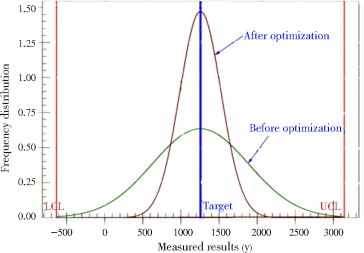 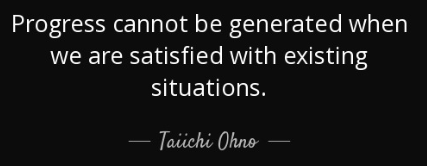 Control
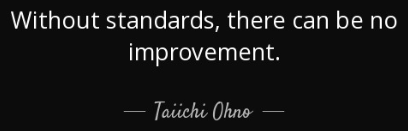 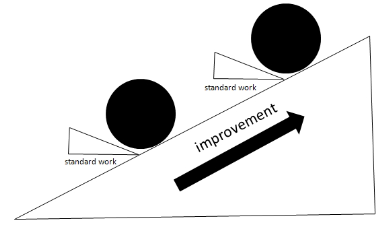 Standard Work
Audits


Train / Mentor / Coach
Develop people & capabilities
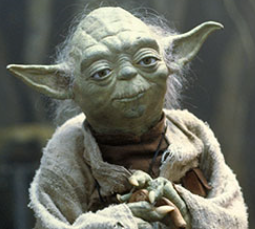 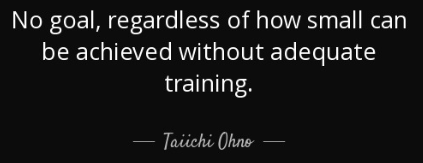 Control
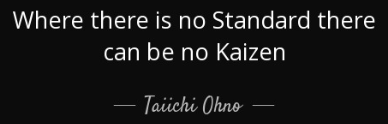 Metrics boards (targets)
Communication – A3 (Publicize wins!)


Change the Culture
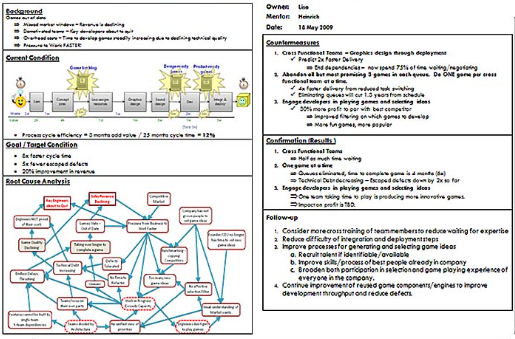 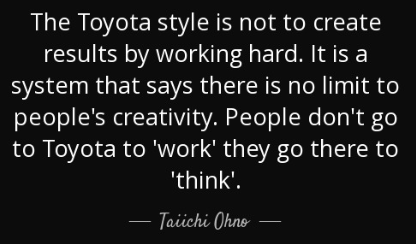 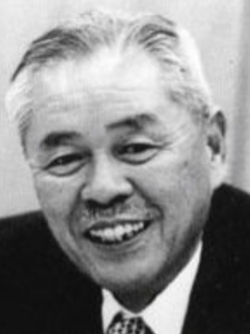 Make your workplace into a showcase that can be understood by everyone at a glance. In terms of quality, it means to make the defects immediately apparent. In terms of quantity, it means that progress or delay, measured against the plan, and is made immediately apparent. When this is done, problems can be discovered immediately, and everyone can initiate improvement plans.
Taiichi Ohno
If you are going to do kaizen continuously you've got to assume that things are a mess. Too many people just assume that things are all right the way they are. Aren't you guys convinced that the way you're doing things is the right way? That's no way to get anything done. Kaizen is about changing the way things are. If you assume that things are all right the way they are, you can't do kaizen. So change something!